Mali proroci
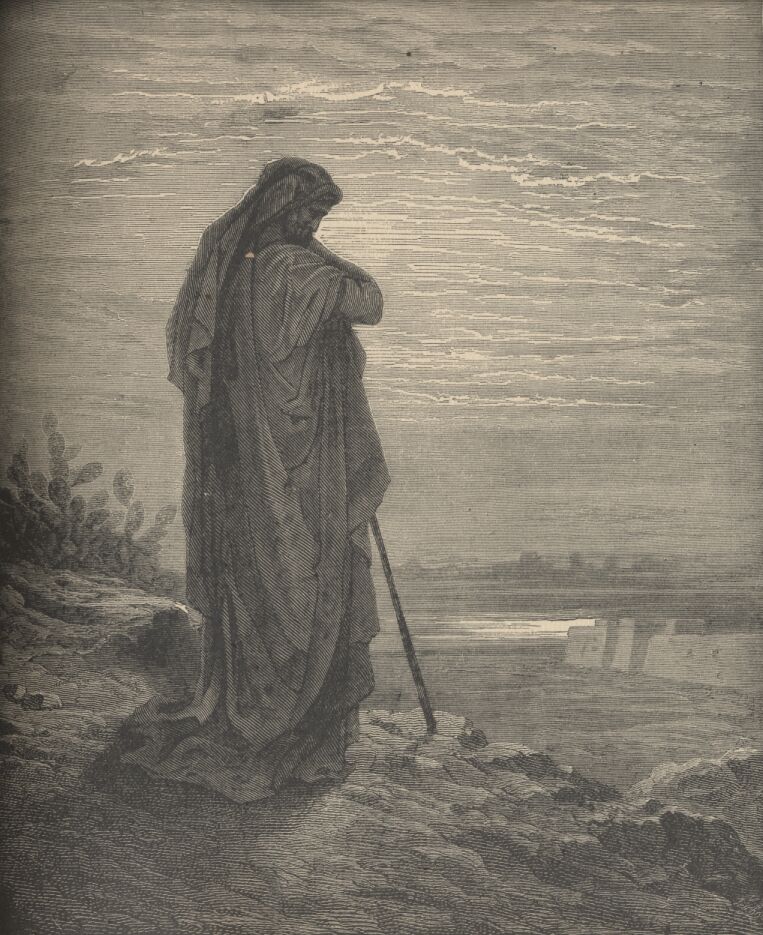 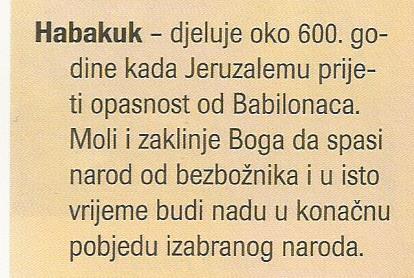 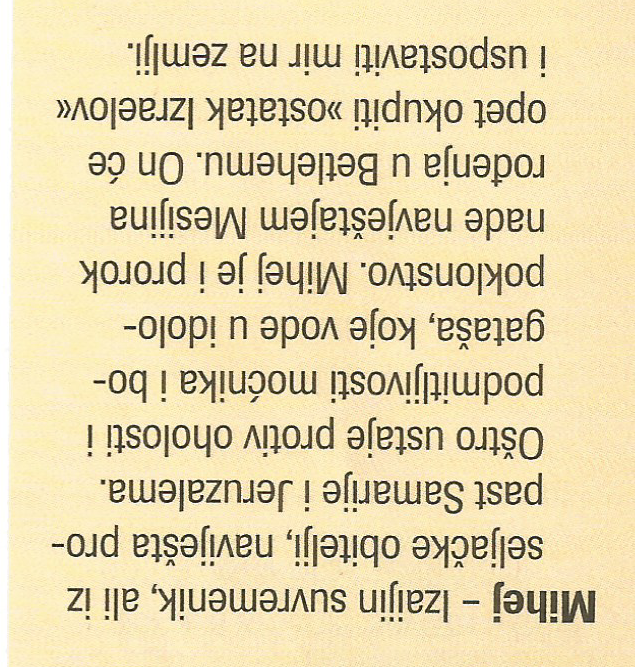 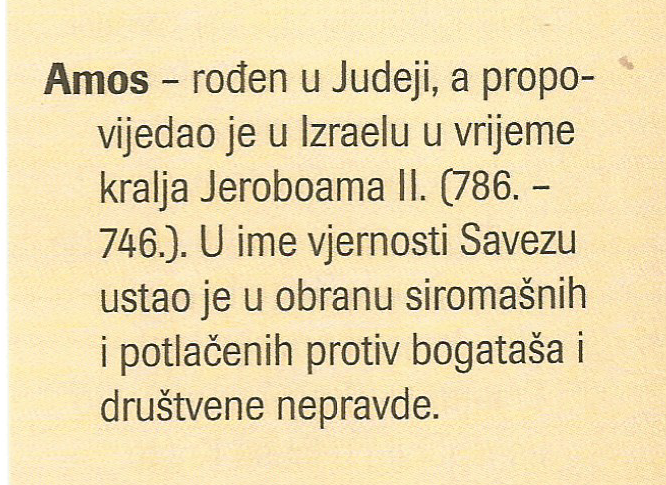 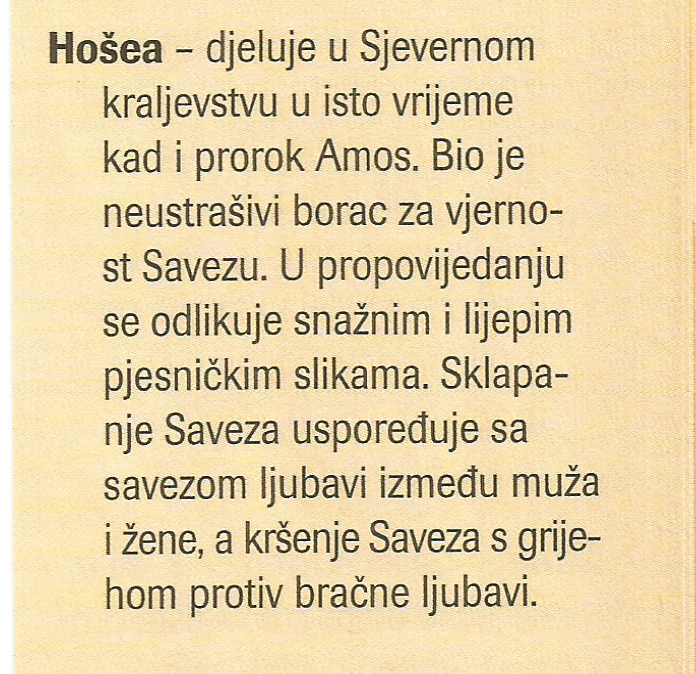 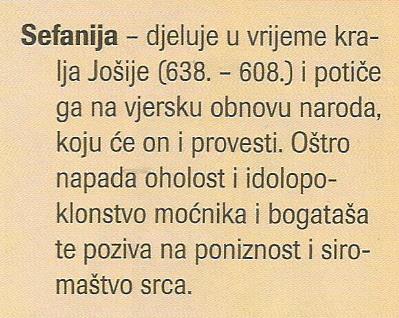 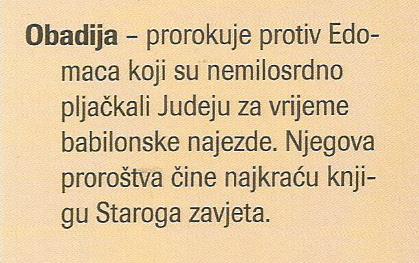 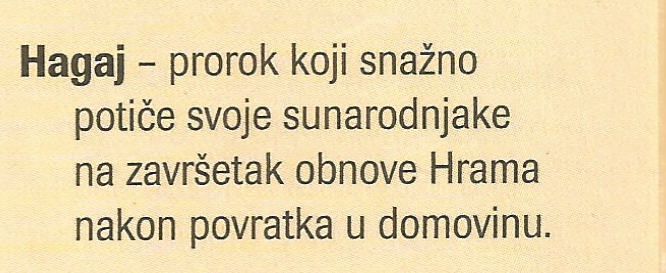 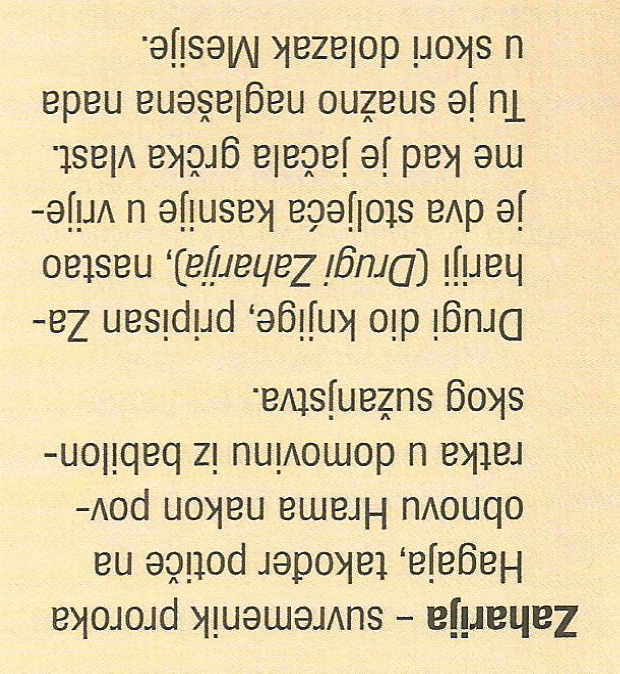 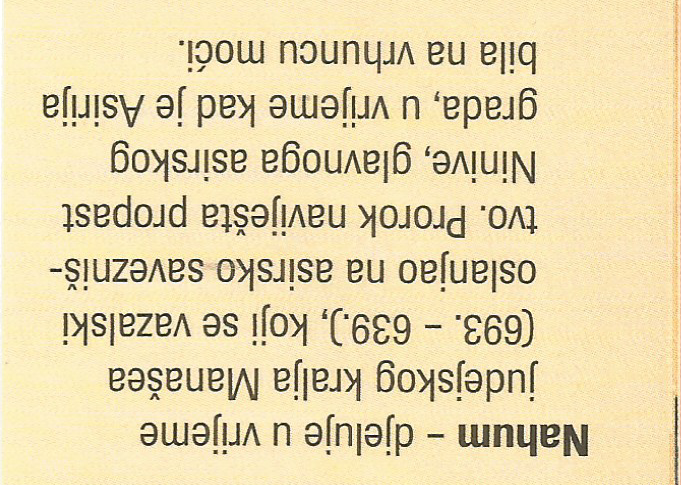 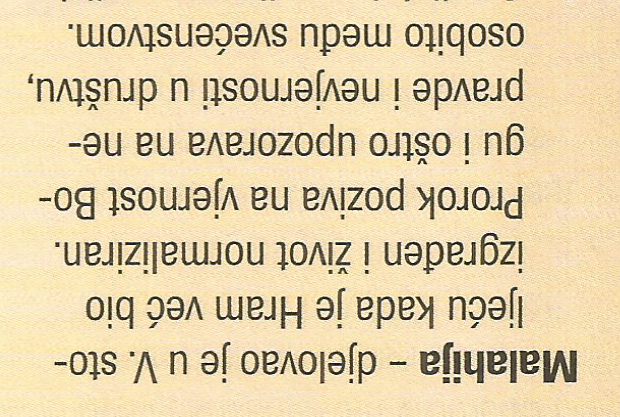 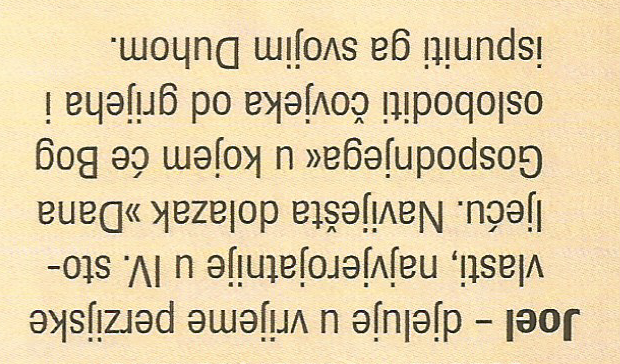